Исследование продуктов окисления L-цистеина методом ЯМР-спектроскопии
Лусина Ольга Валерьевна
Башкирский государственный университет
Кафедра физической химии и химической экологии
                                                                                                                                                          Руководитель: Берестова Т.В.
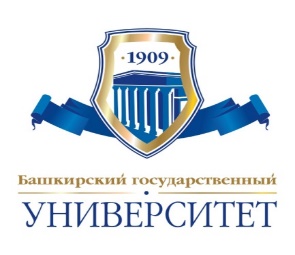 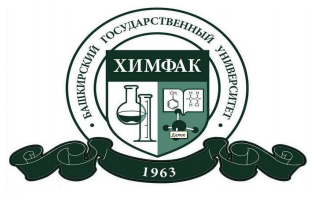 L-цистеин принимает активное участие в обратимой окислительной модификации, которая регулирует важные пути клеточной трансдукции сигнала. В связи с этим, изучение механизма реакции окисления L-цистеина может поспособствовать лучшему изучению окислительных процессов в организме.
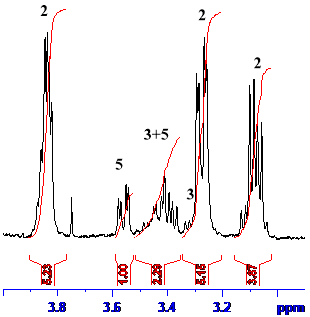 Экспериментальные данные